Problem list
:31 year old woman with
Amenorrhea
Galactorrhea
Infertility
visual field defect
No responses to prolactin-lowering and tumor  size-reducing effect of high dose cabergoline
Cabergoline resistant prolactinoma
Maryam-kabootari MD
Research Institute for Endocrine Sciences Shahid Beheshti University of Medical Sciences
tir 95
Introduction
Prolactinomas exhibit varying degrees of responsiveness to the class of dopamine agonists, ranging from complete response at one end of the spectrum to total resistance at the other. 
Prolactinomas may respond poorly or incompletely to one dopamine agonist, but well to another. 
Discordant responses to prolactin-lowering and tumor size-reducing effects may be present
Melmed S, Kleinberg D 2008 Anterior pituitary. In: Kronenberg HM, Melmed S, Polonsky KS, Larsen PR, eds. Williams textbook of endocrinology. 11th ed. Philadelphia: Saunders Elsevier; 185–261
DEFINITION :
Varying definitions of dopamine agonist responsiveness and resistance are used throughout the literature
Absence of standardized dose limits to which a dopamine agonist should be escalated to classify a tumor as having resistance
authors’ practice: the failure to achieve tumor
    size reduction of 50%
Melmed S, Kleinberg D 2008 Anterior pituitary. In: Kronenberg HM, Melmed S, Polonsky KS, Larsen PR, eds. Williams textbook of endocrinology. 11th ed. Philadelphia: Saunders Elsevier; 185–261
The desired biological response in the treatment of hyperprolactinemia in women is the achievement of ovulation. 
A reduction of hyperprolactinemia, rather than complete normalization, may be sufficient to achieve this goal(Using this threshold is impractical for study purposes)
Melmed S, Kleinberg D 2008 Anterior pituitary. In: Kronenberg HM, Melmed S, Polonsky KS, Larsen PR, eds. Williams textbook of endocrinology. 11th ed. Philadelphia: Saunders Elsevier; 185–261
Dopamine agonist resistance includes a failure to achieve a normal prolactin level on maximally tolerated doses of dopamine agonist and a failure to achieve a 50% reduction in tumor size
failure to restore fertility in patients receiving standard doses of dopamine agonist may also be reflective of treatment resistance.
Diagnosis and Treatment of Hyperprolactinemia: An Endocrine Society Clinical Practice Guideline.J Clin Endocrinol Metab, February 2011, 96(2):273–288
Definition of dopamine agonist: 
failure to achieve normal PRL levels and tumor size reduction of at least 50 % with maximal conventional doses of medication (7.5 mg/day of bromocriptine or 2.0 mg/week of cabergoline)
Mark E. Molitch .Management of medically refractory prolactinoma. J Neurooncol; October 2013
Resistance to BRC has been defined as the failure to normalize serum prolactin levels after having received a daily dose of 15 mg of BRC for 3 months.
CAB resistance is defined as the failure to normalize serum prolactin levels after having received a weekly dose of 1.5–3.0 mg over a 3 month period
Timothy R. Smith .Current indications for the surgical treatment of prolactinomas.
Journal of Clinical Neuroscience;22 (2015) :1785–1791
Microadenomas are less resistant to dopamine agonists than are macroadenomas. 
10% of patients with microadenomas and 18% of patients with macroadenomas do not achieve normal prolactin levels on cabergoline
men are more likely than women to be dopamine agonist resistant.
Diagnosis and Treatment of Hyperprolactinemia: An Endocrine Society Clinical Practice Guideline.J Clin Endocrinol Metab, February 2011, 96(2):273–288
With respect to lack of normalization of prolactin levels, resistance can be expected in 25-50% of patients taking bromocriptine and 5-18% taking cabergoline. 
With respect to failure to achieve at least a 50% decrease in tumor size, resistance can be expected in about one-third of those taking bromocriptine and 5-10% of those taking cabergoline.
Melmed S, Kleinberg D 2008 Anterior pituitary. In: Kronenberg HM, Melmed S, Polonsky KS, Larsen PR, eds. Williams textbook of endocrinology. 11th ed. Philadelphia: Saunders Elsevier; 185–261
Objective: To define resistance to cabergoline (CAB) on the basis of a dose–response relationship established in a large series of macroprolactinoma patients and to assess the influence of gender and tumor invasiveness on the response to treatment.
Design: Retrospective study.
Methods: 122 patients (72 women and 50 men) primarily treated with CAB at a starting dose between 0.25 and 1.00 mg weekly for at least 1 year were included. Main outcome measures were serum prolactin (PRL) and tumor size.
highly sensitive tumors: achieving a nadir PRL level ≤5 ng/ml
responsive tumors: PRL normalization (but>5 ng/ml) with a weekly cabergoline dose ≤1.5 mg
partial resistance: requiring a cabergoline dose ≥2.0 mg/week to normalize PRL
complete resistance: absence of normalization of PRL despite increasing the weekly dose of cabergoline to 3.5 mg for at least 1 year. 
A: Time to PRL normalization or in case of complete resistance, duration of follow-up in months.
Patients who initially respond to a dopamine agonist and later become secondarily resistant are rare; reasons for this acquired nonresponsiveness include: 
Noncompliance(most common) 
Institution of gonadal steroid replacement
rarely, transformation to carcinoma
Melmed S, Kleinberg D 2008 Anterior pituitary. In: Kronenberg HM, Melmed S, Polonsky KS, Larsen PR, eds. Williams textbook of endocrinology. 11th ed. Philadelphia: Saunders Elsevier; 185–261
Do steroid contraceptives worsen pre-existing prolactinoma?
In microprolactinoma, steroid contraceptives containing estrogens may be prescribed.
For macroprolactinomas( patients with pituitary deficiency due to macroprolactinoma-induced compression or surgery induced gonadotropic insufficiency), specialized management is necessary
The standard precautions must be taken: evaluation of prolactin secretion before and after the start of treatment, systematic measurement of adenoma’s size by MRI over the first year and continuation of dopamine agonist therapy. 
Under these conditions, these treatments, for which no publications exist in the literature, are very well tolerated (opinion of the authors).
S. Christin-Maîtrea. Prolactinoma and estrogens: pregnancy, contraception and hormonal replacement therapy. Annales d’Endocrinologie; 68 (2007) :106–112
Treatment approaches for patients resistantto dopamine agonists
(1) Switching to another dopamine agonist
(2) Raising the dose of the dopamine agonist beyond conventional doses if the patient continues to respond 
(3) Surgical tumor resection
(4) Radiotherapy 
(5) Experimental treatments
Switching to another dopamine agonist
Most of the data regarding switching dopamine agonists in resistant patients deal with switching bromocriptine to cabergoline. 
Cabergoline is effective in normalizing PRL levels in about 80 % of patients resistant to bromocriptine and 70 % respond with some tumor size change. 
may be due to:
     cabergoline’s possessing a higher affinity for dopamine binding sites, a longer time occupying the receptor, and a slower elimination from the pituitary.
The converse, response to bromocriptine in a patient resistant to cabergoline, has been reported much more rarely.
Raising the dose of the dopamine agonist
continue increasing the dose of the medication as long as there is a continued response. 
About 80–85 % of patients who respond to dopamine agonists, do so rapidly and with low doses. 
However, about 15 % of patients respond with a step-wise reduction in PRL levels with each increase in dose.
Increasing the cabergoline dose to as much as 11 mg/wk has been necessary in a few patients to overcome resistance.
Caution must be exhibited with protracted use of high-dose cabergoline because of the potential risk of cardiac valvular regurgitation.
patients receiving typical doses of cabergoline (1–2 mg/wk) likely will not require echocardiographic screening.
Diagnosis and Treatment of Hyperprolactinemia: An Endocrine Society Clinical Practice Guideline.J Clin Endocrinol Metab, February 2011, 96(2):273–288
Background: Doses of cabergoline (CAB) of up to 2.0 mg/week are usually effective in controlling prolactin (PRL) secretion and reducing tumor size in prolactinomas. The clinical presentation, management, and outcome of patients that are not well controlled by such commonly used doses of CAB-resistant patients are poorly understood.

Design and methods: A multicenter(12 center) retrospective study of Ninety-two patients (50 F, 42 M) resistant prolactinoma patients.
resistant to CAB: patients with non-normalized PRL secretion and with associated insufficient clinical symptom/ sign control on a minimal weekly CAB dose of 2.0 mg 
Late resistance: escape of pharmacological treatment after initial PRL normalization in compliant patients
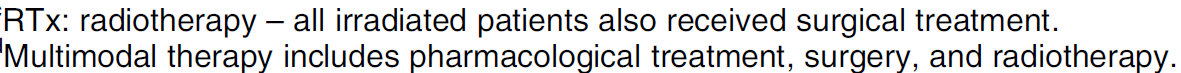 High-dose CAB regimen:
a subgroup of 19 patients receiving at least daily 0.5 mg CAB therapy (CAB ≥3.5 mg/week) was analyzed separately. 
PRL normalization was achieved in 5/19 patients (26.3%)
some degree of tumor shrinkage in 10/19 (52.6%)
None had complete tumor disappearance and none had tumor progression
Three patients (15.8%) had reduced weekly CAB at last follow-up.
Surgical treatment
Indications:
patients who are intolerant or resistant to dopamine agonists and have persistent hyperprolactinemia and tumor growth
cerebrospinal fluid leaks post tumor shrinkage
cystic tumors which do not respond to dopamine agonist therapy 
tumors causing mass effect (cranial nerve palsies, visual impairment) which is not relieved by medical treatment
pituitary apoplexy that requires emergent/urgent decompression of the optic chiasm to preserve visual function
For large invasive tumors that are resistant to medical therapy, surgical debulking may be necessary to reduce the tumor size in an attempt to increase its sensitivity to pharmaceutical therapy
patients who are dependent on antipsychotic medication, as dopamine agonists may agitate psychotic episodes.
Update on prolactinomas. Part 2: Treatment and management strategies.Anni Wong.Journal of Clinical Neuroscience 22 (2015) ;1568–1574
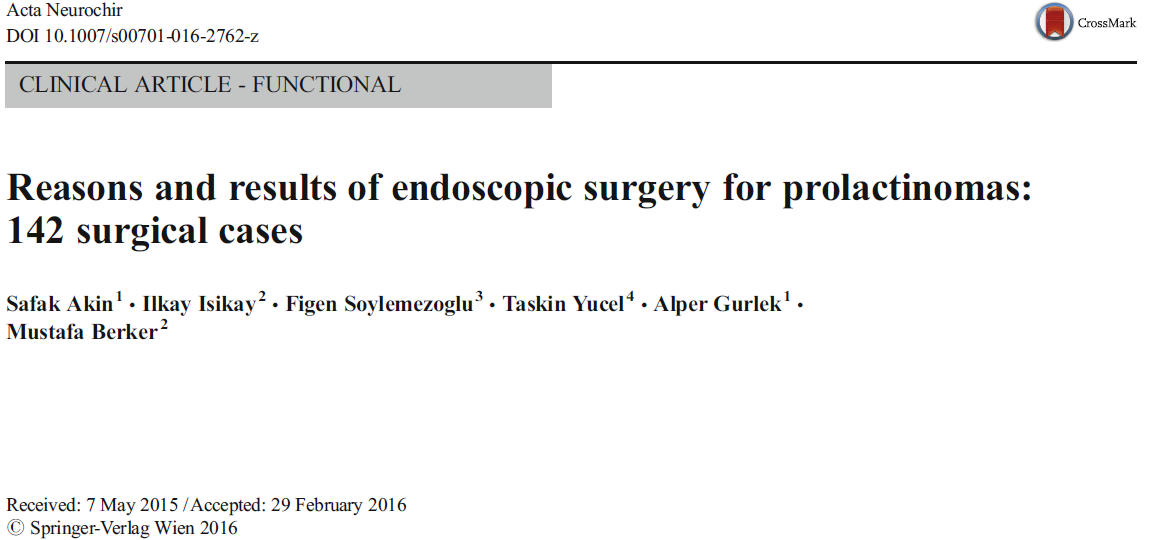 Methods: Medical records of 142 cases were analysed with respect to indications for surgery, duration of hospital stay, early remission rates, failures and recurrence rates during a median follow-up of 36 months
remission: without clinical
symptoms and normalised PRL levels without radiologically
visible residual tumour
Persistence: persistently increased plasma PRL levels, with or without radiological evidence. Recurrence: After a previous remission, increase in plasma PRL levels, with or
without radiological evidence of any tumour mass
Combining data from all 53 series: 
1680/2236 (75.1%) microadenomas and 797/2318 (34.4%) macroadenomas are classified as achieving initial surgical remission, i.e., having PRL levels normalized within 1-12 weeks following surgery.
Similar data were procured from a mail survey of 80 neurosurgeons, which found surgical cure rates of 74% of 1518 PRL-secreting “microadenomas” and 30% of 1022 PRL-secreting “macroadenomas”.
Melmed S, Kleinberg D 2008 Anterior pituitary. In: Kronenberg HM, Melmed S, Polonsky KS, Larsen PR, eds. Williams textbook of endocrinology. 11th ed. Philadelphia: Saunders Elsevier; 185–261
5.1. For symptomatic patients who do not achieve normal prolactin levels or show significant reduction in tumor size on standard doses of a dopamine agonist (resistant prolactinomas), we recommend that the dose be increased to maximal tolerable doses before referring the patient for surgery (1++++).
Diagnosis and Treatment of Hyperprolactinemia: An Endocrine Society Clinical Practice Guideline.J Clin Endocrinol Metab, February 2011, 96(2):273–288
Recommendation
5.3. We suggest that clinicians offer transsphenoidal surgery to symptomatic patients with prolactinomas who cannot tolerate high doses of cabergoline or who are not responsive to dopamine agonist therapy. (2+000).
Diagnosis and Treatment of Hyperprolactinemia: An Endocrine Society Clinical Practice Guideline.J Clin Endocrinol Metab, February 2011, 96(2):273–288
Radiotherapy:
should be reserved for resistant or malignant prolactinomas. 
Normalization of hyperprolactinemia occurs in approximately one third of patients treated with radiation. 
Although radiotherapy may control tumor growth, it may require up to 20 yr for the maximal effect to be achieved and may never restore prolactin levels to normal.
side effects: hypopituitarism and, rarely, cranial nerve damage or second tumor formation.
Diagnosis and Treatment of Hyperprolactinemia: An Endocrine Society Clinical Practice Guideline.J Clin Endocrinol Metab, February 2011, 96(2):273–288
If fertility is a major concern, other types of ovulation induction have been found to be successful in hyperprolactinemic patients without lowering the PRL levels, including:
clomiphene citrate 
Gonadotropins
pulsatile GnRH
experimental treatments
Temozolomide 
Pasireotide : The somatostatin receptor subtype 5 (SSTR5) is the most important with respect to the regulation of PRL secretion
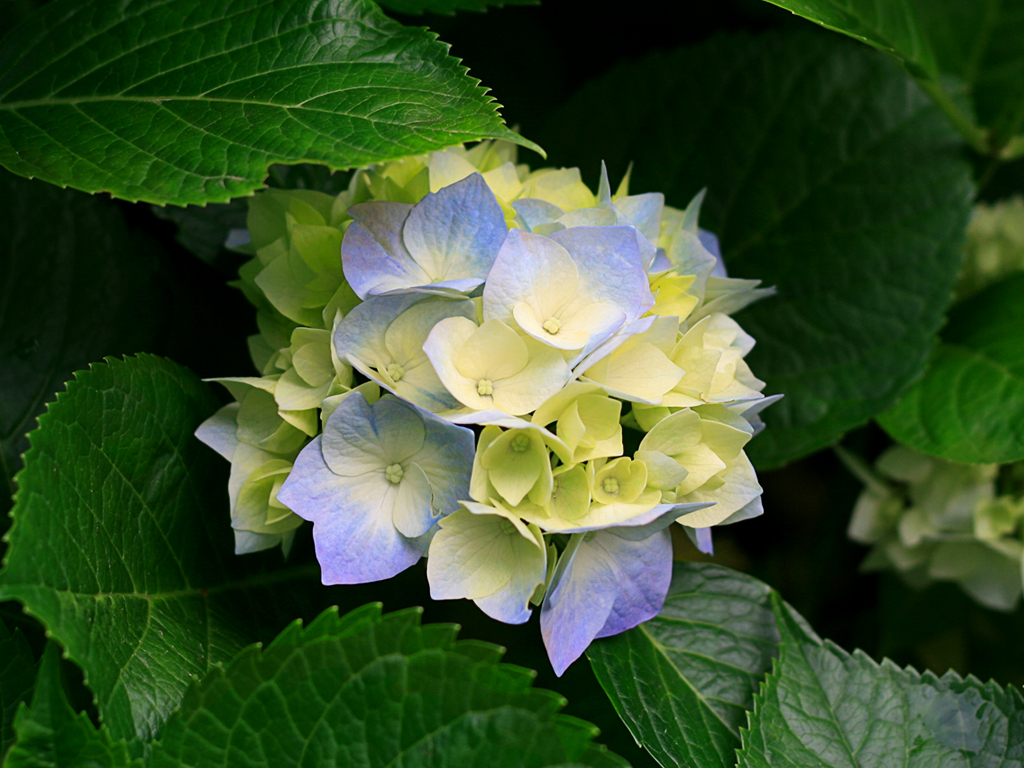 Thanks for your attention
MECHANISMS OF DOPAMINE AGONIST RESISTANCE
The expression of the dopamine receptor 2 (D2R) is reduced and may be lost in processes leading to malignant transformation
Dopamine receptor binding affinity is normal, and no dopamine receptor mutation has been identified in prolactinomas
reduced proportion of short to long D2R isoforms
Alterations in nerve growth factor (NGF) signaling and an autocrine loop which maintains D2R expression.
 NGF appears to regulate D2R expression by inducing p75NGFR receptor-mediated nuclear translocation of p53 and activation of NF-kB. 
Alterations in EGFR signaling may be permissive for lactotroph tumor progression, possibly through sustenance of mitogenic (MAPK) and survival (AKT) pathways.
Estradiol promotes the proliferation of both benign and adenomatous lactotrophs
Schematic illustration of the alterations implicated in dopamine agonist resistance or progression in prolactinomas
Estrogens decrease the effects of dopamine agonists:
Direct effects on PRL gene transcription
Stimulation of mitotic activity
Estrogen- induced decrease in the number of D2 receptors on the lactotroph cell membrane
Block apoptosis 
Estrogen result in a decreased ability of dopamine to inhibit lactotrophs and, in studies in human pituitary cells in vitro, prolactinoma cells were more affected than normal lactotrophs .
Management of medically refractory prolactinoma
Mark E. Molitch. J Neurooncol; October 2013
In patients who begin dopamine agonist therapy, follow- up includes: 
1) periodic prolactin measurement starting 1 month after therapy to guide treatment intensification to achieve normal prolactin level and reversal of hypogonadism
2) repeat MRI in 1 yr (or in 3 months in patients with macroprolactinoma, if prolactin levels continue to rise while patient is receiving dopaminergic agents, or if new symptoms, e.g. galactorrhea, visual disturbances, headaches, or other hormonal disorders, occur
3) visual field examinations in patients with macroadenomas at risk of impinging the optic chiasm 
4) assessment and management of comorbidities, e.g. sexsteroid- dependent bone loss, persistent galactorrhea in the face of normalized prolactin levels, and pituitary trophic hormone reserve.
Diagnosis and Treatment of Hyperprolactinemia: An Endocrine Society Clinical Practice Guideline.J Clin Endocrinol Metab, February 2011, 96(2):273–288
when a patient is found to be resistant to cabergoline with little change in PRL levels and no change in tumor size or visual field defect after 6–8 weeks with doses increased to 2 mg/week or more, surgical decompression of the chiasm is warranted.